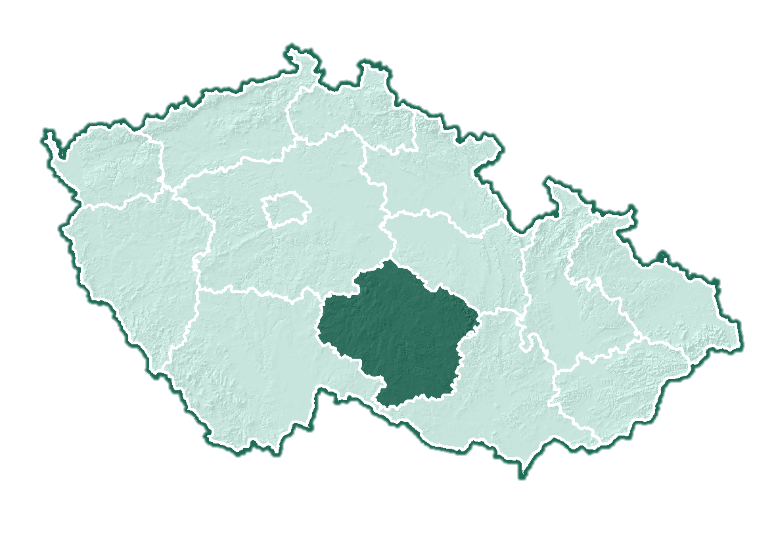 Ekonomické nástroje pro spolufinancování aktivit OH obcí
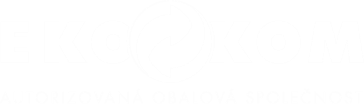 Autorizovaná obalová společnost EKO-KOM, a. s.
společnost založená v roce 1997 předními výrobci a plniči obalů za účelem plnění požadavků směrnice o obalech
státem autorizovaná obalová společnost podle zákona č. 477/2001 Sb., o obalech
zajišťuje zpětný odběr a využití obalů a obalových odpadů osobám, které uvádí na trh nebo do oběhu obaly nebo balené zboží (prodejci, plniči, distributoři a dovozci obalů) formou Sdruženého plnění
není „odpadářskou“ firmou a s odpady fyzicky nenakládá
Ekonomika odpadového hospodářství v roce 2020
Na základě dat z dotazníkového šetření přinášíme každý rok přehledy ekonomických ukazatelů v odpadovém hospodářství obcí.
Náklady na odpadové hospodářství obecně závisí na množství a struktuře odpadů, pro které je služba zajišťována, dále pak na rozsahu a způsobu poskytované služby v souladu s legislativními požadavky a v neposlední řadě také na mandatorních výdajích daných legislativou (např. poplatky a daně). Mezi významné vlivy ovlivňující výše uvedené faktory lze zařadit životní úroveň obyvatel v jednotlivých regionech a jejich spotřební vzorce chování, hustotu osídlení, geografické podmínky, dopravní obslužnost území, způsoby sběru a svozu komodit, dostupnost a vybavenost technologií pro nakládání s odpady, konkurenci firem nakládajících s odpady, způsob stanovování ceny za službu a další.
Průměrné náklady na OH v ČR
Celkové náklady v odpadovém hospodářství jsou součtem všech nákladových položek, které obce v Dotazníku vyplňují. V přepočtu na obyvatele tedy umožňují obce porovnat z hlediska celkové výše odpadových služeb.
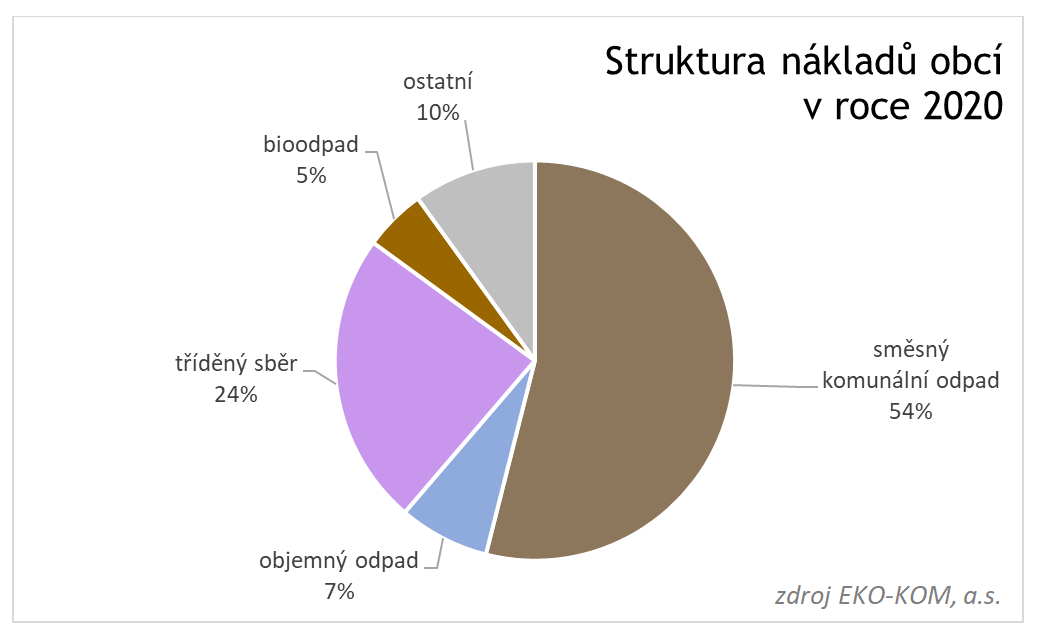 [Speaker Notes: Jak je vidět v následujícím grafu (graf 1), který zobrazuje strukturu celkových nákladů, největší podíl nesou náklady na sběr a svoz směsného komunálního odpadu (v roce 2020 to bylo 54 %). Následovány jsou náklady na sběr a svoz tříděných odpadů, které tvoří cca 24 %. Dalšími významnými složkami jsou náklady na objemné odpady a náklady na bioodpady.]
Celkové náklady v Kč/ob. v roce 2020 podle krajů
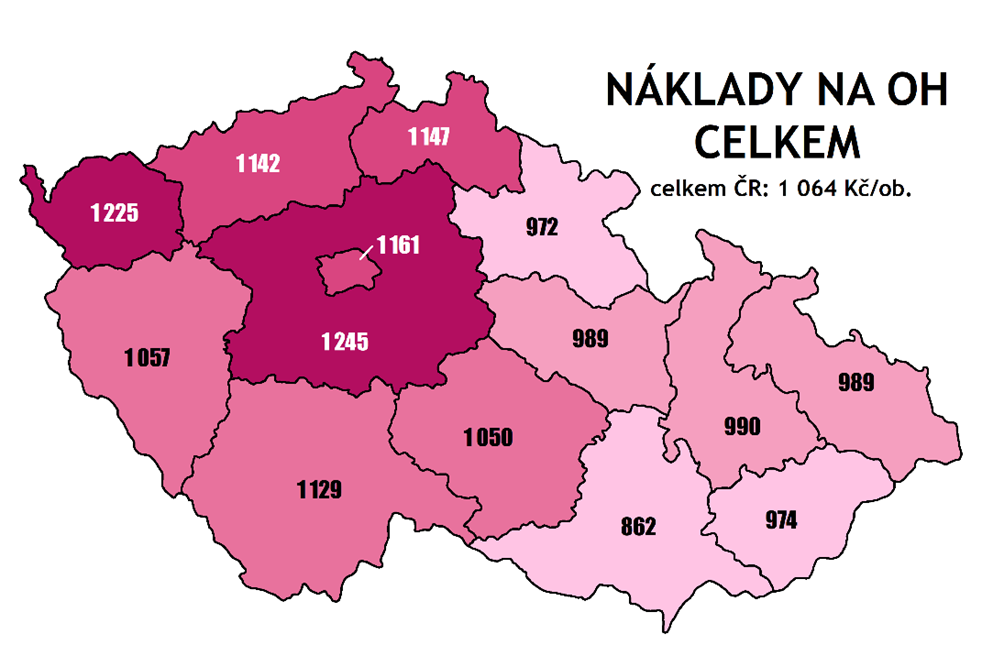 Náklady na tříděný sběr v Kč/t v roce 2020 podle krajů
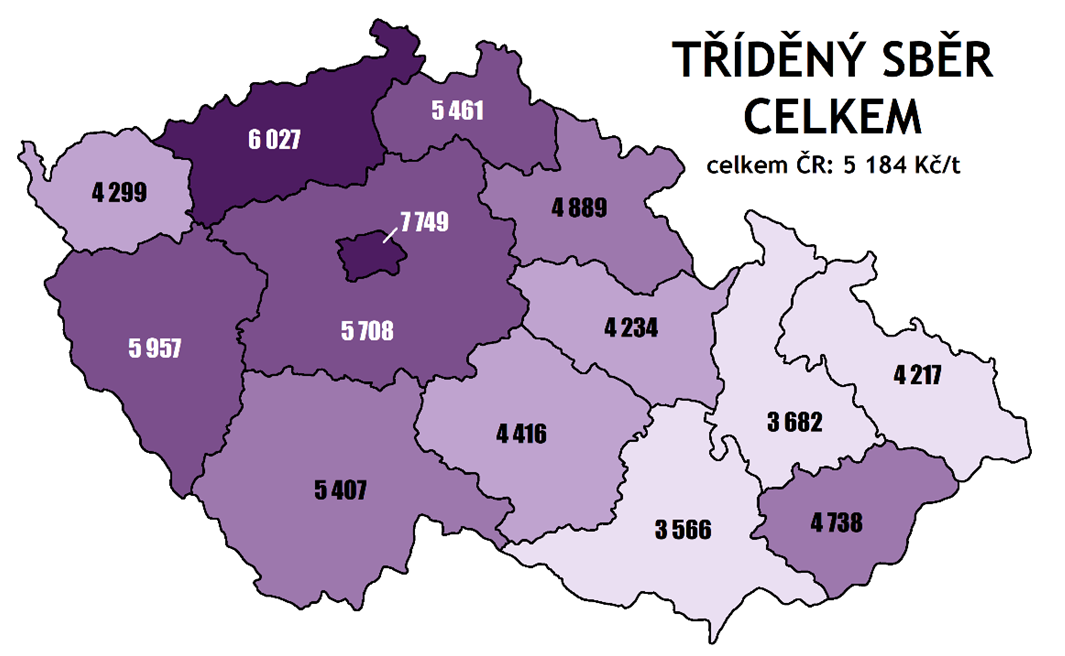 Náklady na tříděný sběr v roce 2020 podle krajů
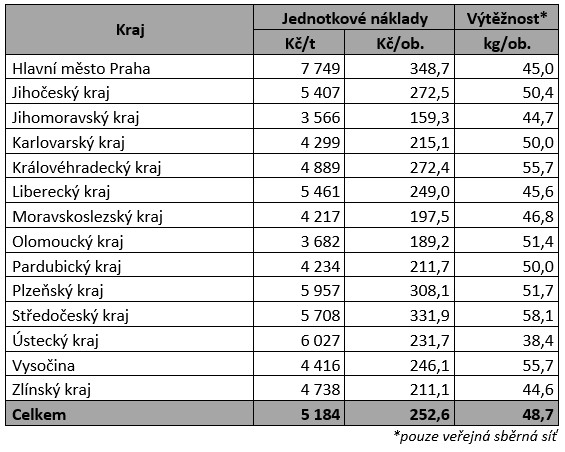 https://www.ekokom.cz/ekonomika-odpadoveho-hospodarstvi-v-roce-2020/
Spolupráce s obcemi
Integrovaný systém nakládání s komunálními o obalovými odpady
Použité obaly  a obalové odpady jsou sbírány v rámci systému nakládání s komunálními odpady, který stanoví obec podle zákona o odpadech.
EKO-KOM, a.s. hradí obcím náklady spojené se zpětným odběrem a využitím obalové složky komunálních odpadů.
EKO-KOM a.s. odměna je počítána ze všech vytříděných obalových tun, které se seberou v rámci tříděného sběru.
Odměny pro obce vycházejí z průměrných nákladů obcí na tříděný sběr a služby s ním spojené.
Odměny jsou koncipovány motivačně za účelem dalšího rozvoje tříděného sběru.
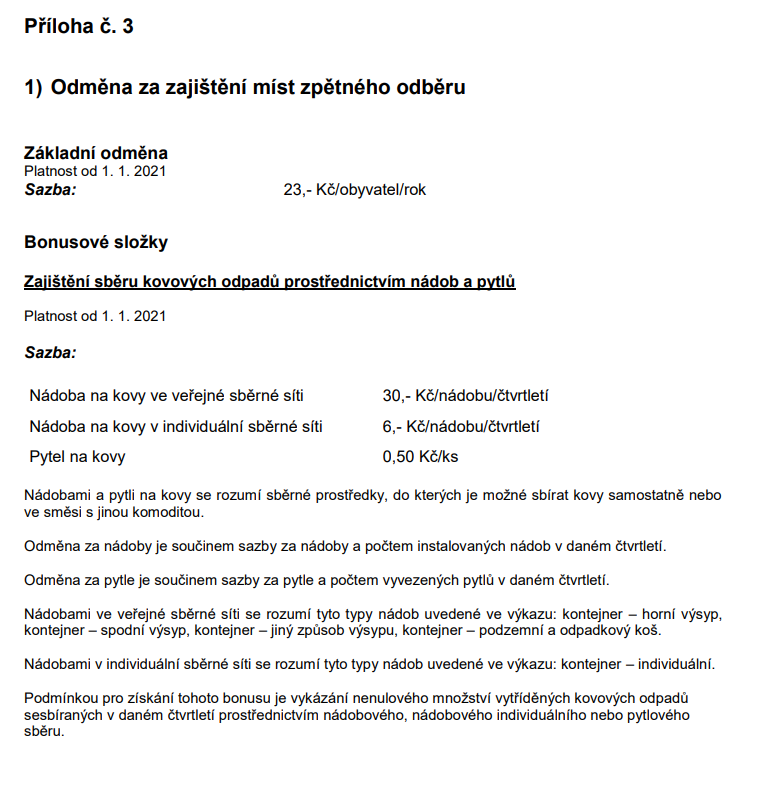 Základní odměna byla    v roce 2021 zvýšena o  3,- Kč/obyvatel/rok
Došlo ke zrušení bonusu Zajištění minimální dostupnosti sběrné sítě Sazba: 8,-Kč/obyvatel/rok
Sazebníky pro obce v roce 2021
Zajištění sběru kovových odpadů prostřednictvím nádob a pytlů – bonus zachován i v roce 2021
Sazebníky pro obce v roce 2021
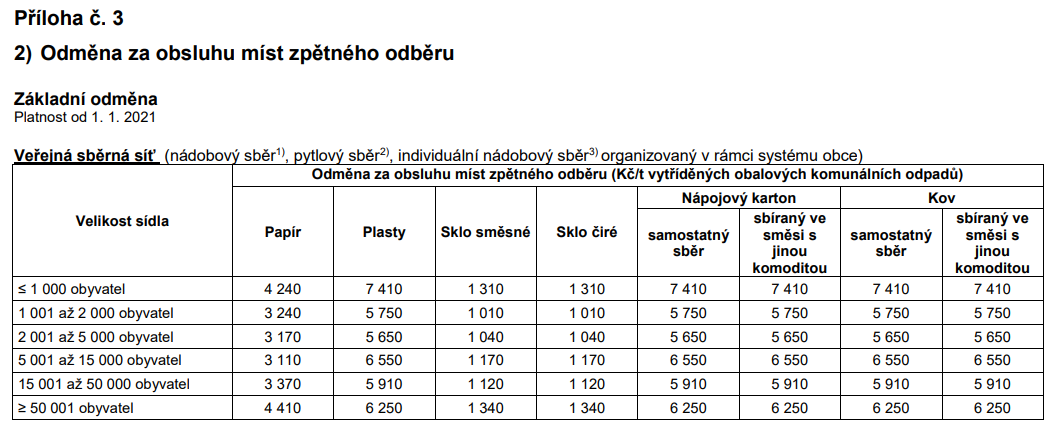 [Speaker Notes: V sazebníku 2020 bylo uvedeno celkem 7 velikostních skupin obcí (15001 - 40000, 40001 – 100000, více než 100000)
od roku 2021 dochází ke změně u velikostní skupiny obcí 15001 – 50000 a poté již více než 50001
Dále dochází k výraznému navýšení odměn u NK a KOV + sloučení samostatný sběr nebo ve směsi]
Sazebníky pro obce v roce 2021
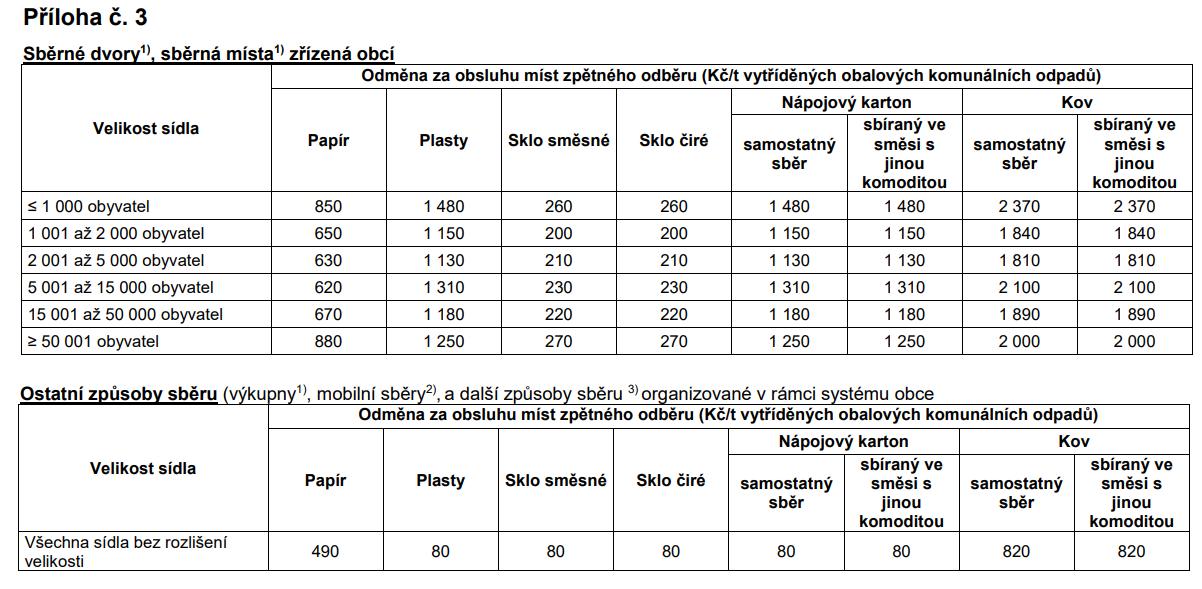 [Speaker Notes: U sběrných dvorů dochází k navýšení sazeb pro papír, plasty, nápojový karton a kov
U ostatních způsobů sběru – navýšení a sjednocení sazby – samostatný sběr nebo ve směsi s jinou komoditou]
Sazebníky pro obce v roce 2021
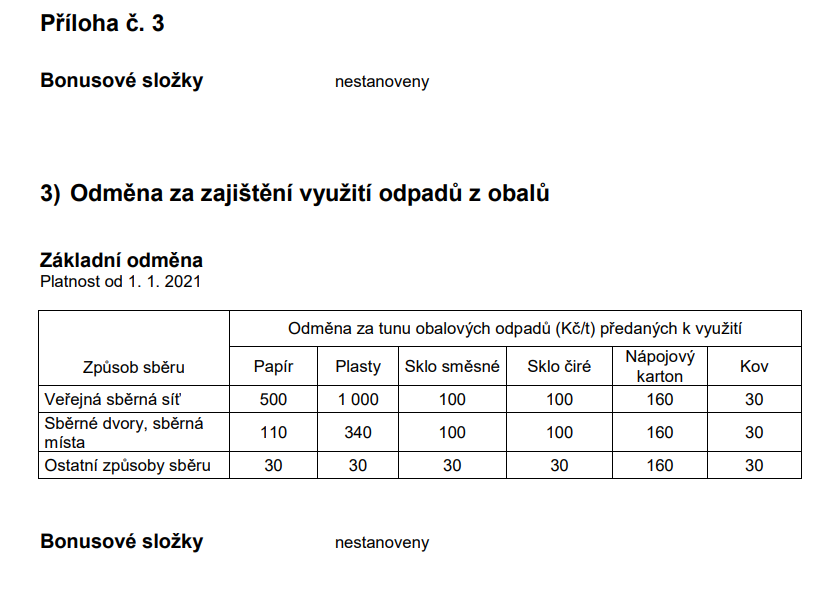 [Speaker Notes: V roce 2021 došlo k výraznému navýšení odměny za zajištění využití odpadů z obalů
160 papír - 500
720 plasty-1000]
Sazebníky pro obce v roce 2021
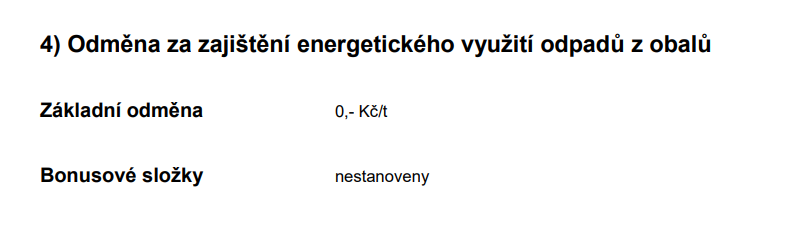 Sazebníky pro obce v roce 2021
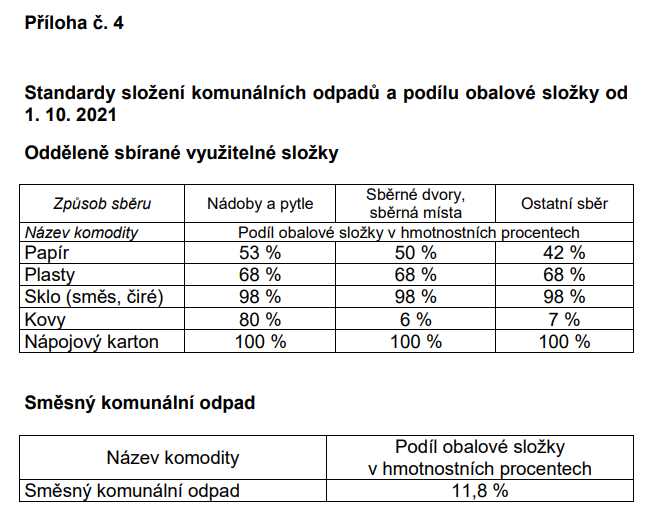 [Speaker Notes: Obalová složka u papíru se změnila v průběhu roku a to ze 48% - nově na 53%
U skla dochází ke snížení o 1% z 99%]
Zač bonusy nebudou…..
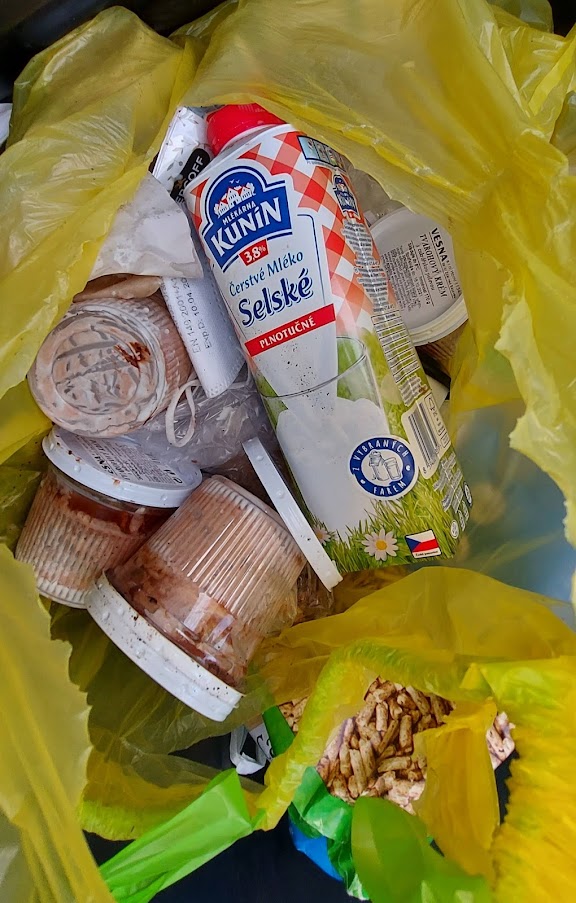 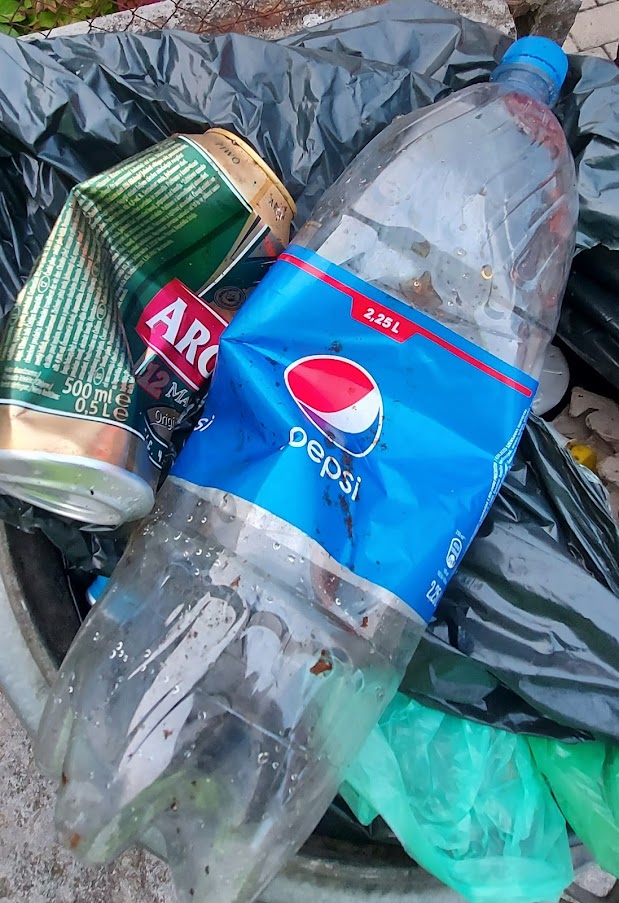 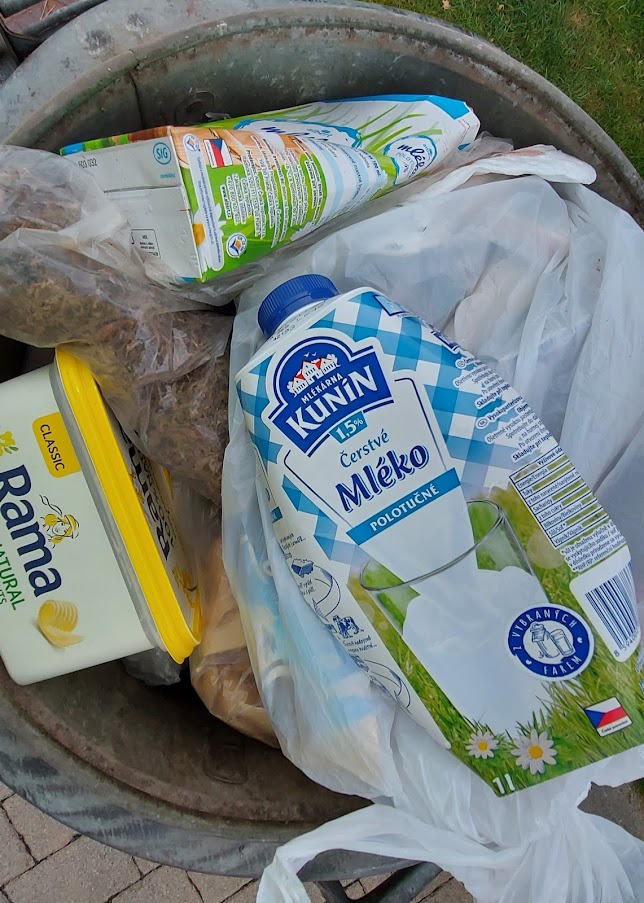 [Speaker Notes: Obalová složka u papíru se změnila v průběhu roku a to ze 48% - nově na 53%
U skla dochází ke snížení o 1% z 99%]
Technická podpora pro obce
Nákup a bezplatná výpůjčka kontejnerů na tříděný odpad
V letošním roce bylo pořízeno celkem 125 nových nádob ve třech vlnách 
(03/2021; 06/2021; 09/2021)  
PAPÍR: 34ks   PLAST: 20ks   SKLO BAREVNÉ/BÍLÉ: 44ks   KOV: 27ks

Pytle pro sběr kovových obalů 
V letošním roce distribuováno 2 500 ks

Pytle pro sběr nápojových kartonů
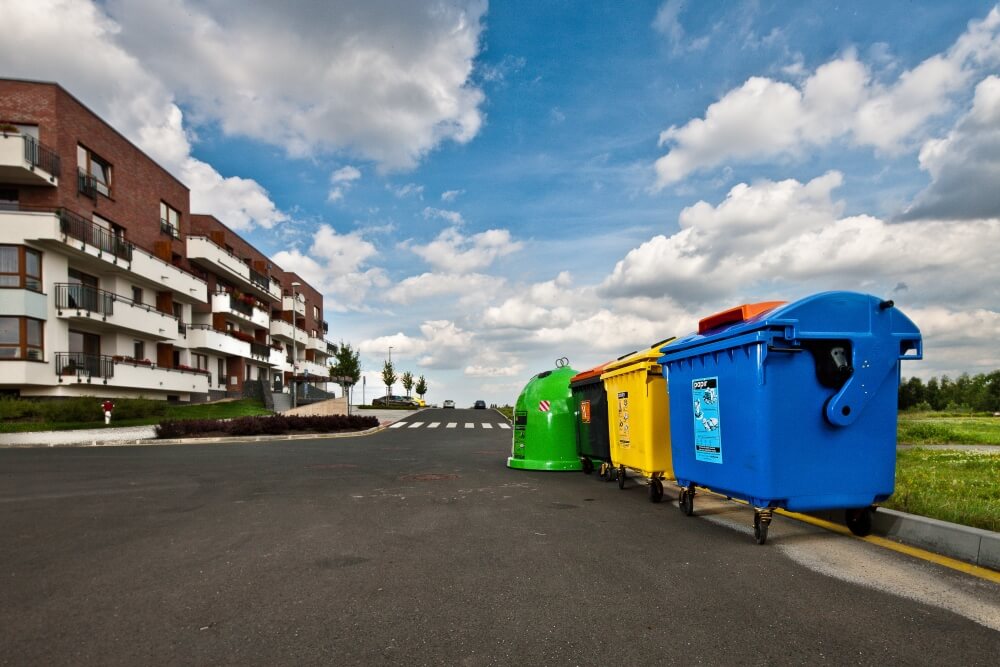 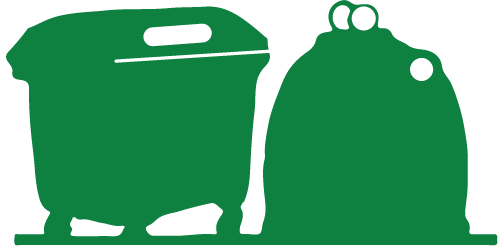 Technická podpora pro obce
Papírové boxy na tříděný odpad pro školy a obecní prostory
V letošním roce umístěno celkem 700 ks   








                             BEZPLATNÉ DODÁNÍ!
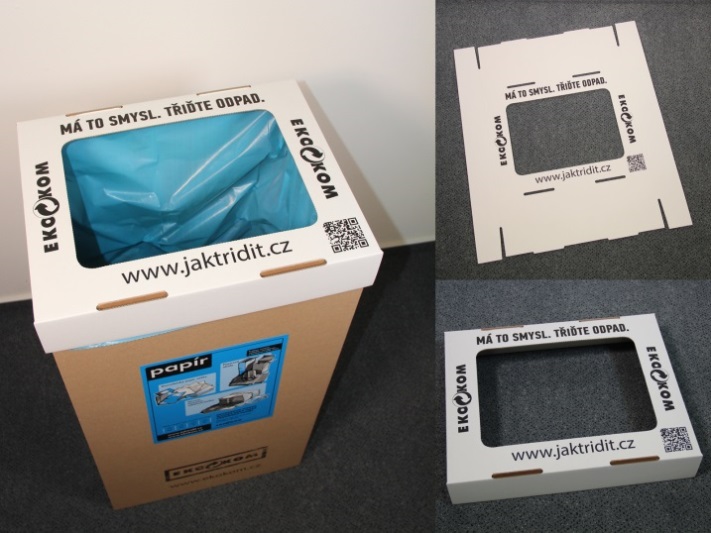 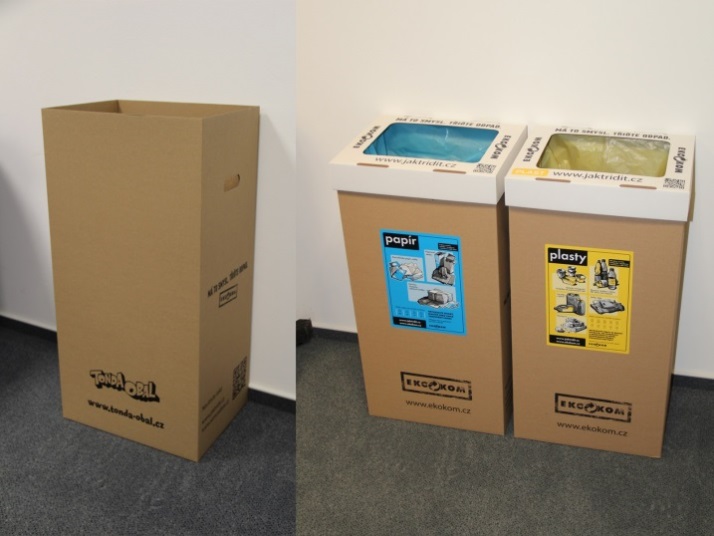 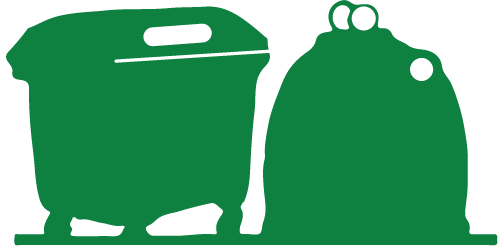 Technická podpora pro obce
Prodej tašek na třídění odpadů pro domácností
1 650 sad malých tašek, 2 010 ks malých tašek KOV, 4 958 sad velkých tašek,        2 265 ks velkých tašek KOV
Celkem 10 883 sad tašek do domácností
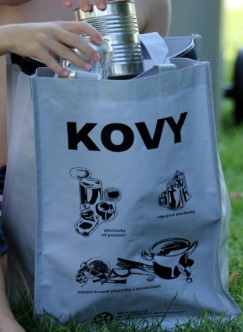 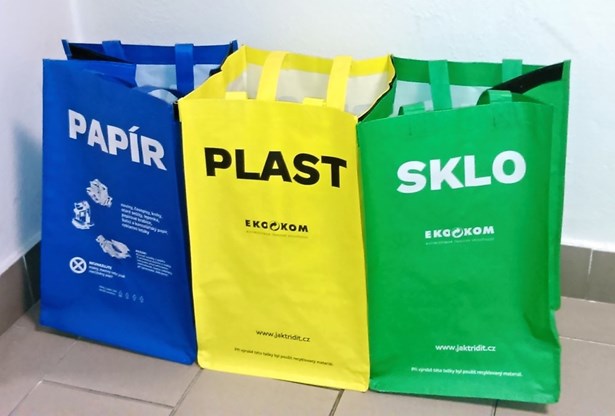 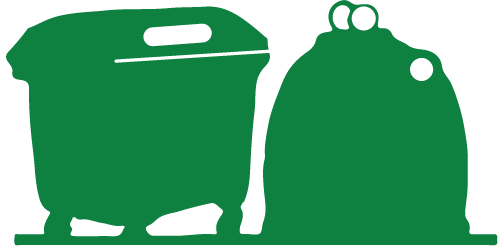 Technická podpora pro obce
Samolepky na kontejnery – bezplatné dodání
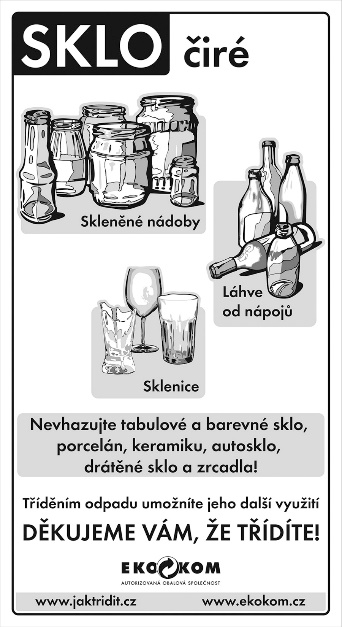 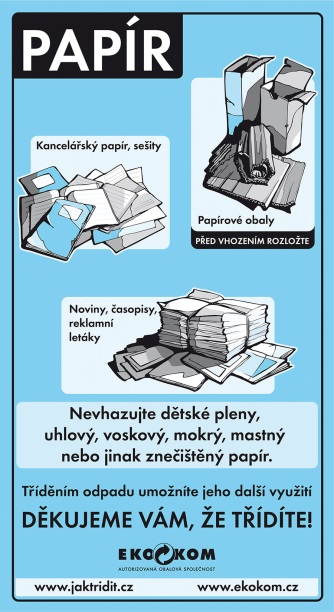 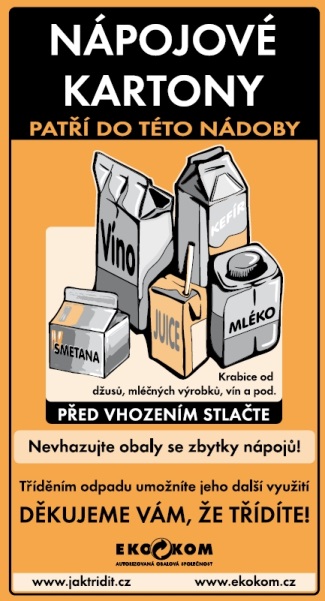 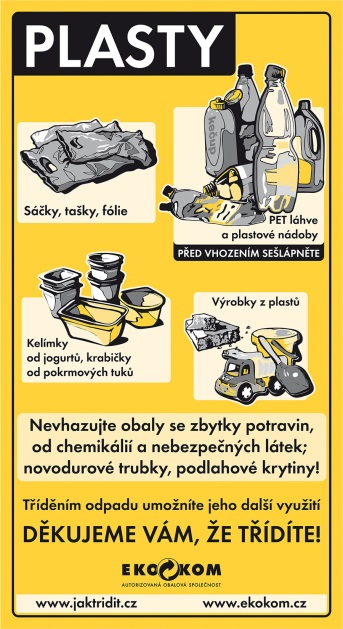 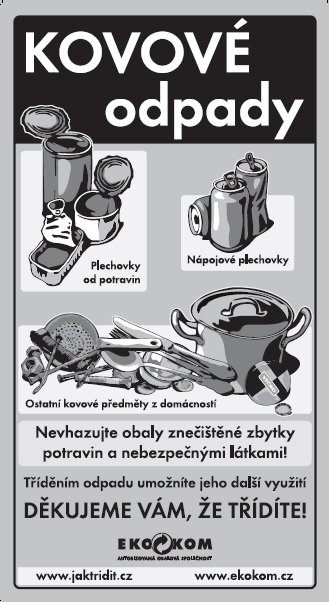 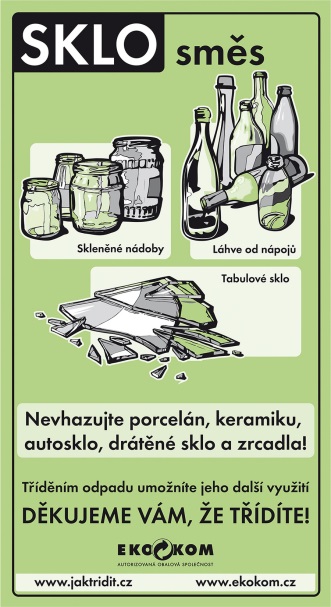 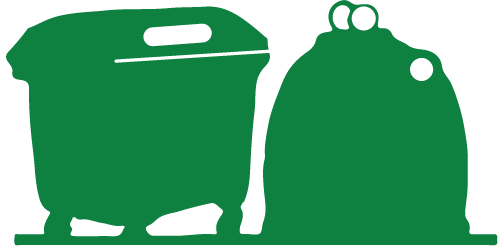 Technická podpora pro obce
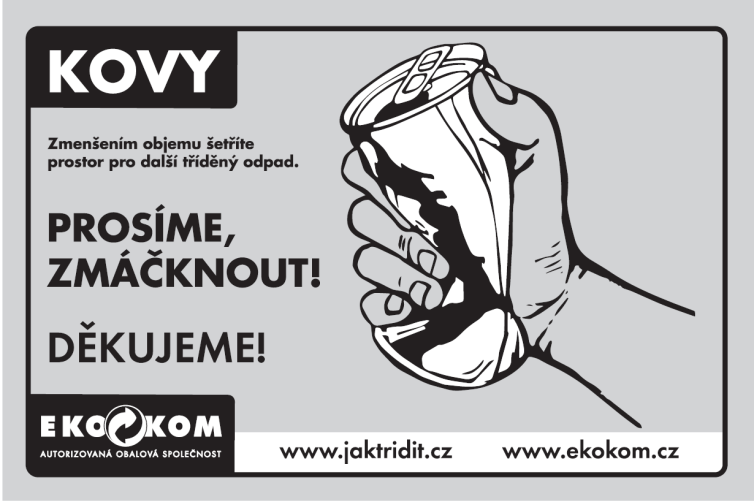 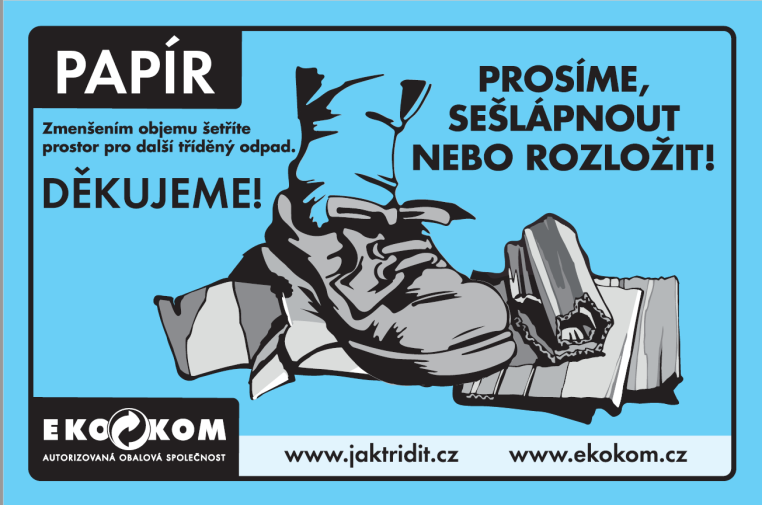 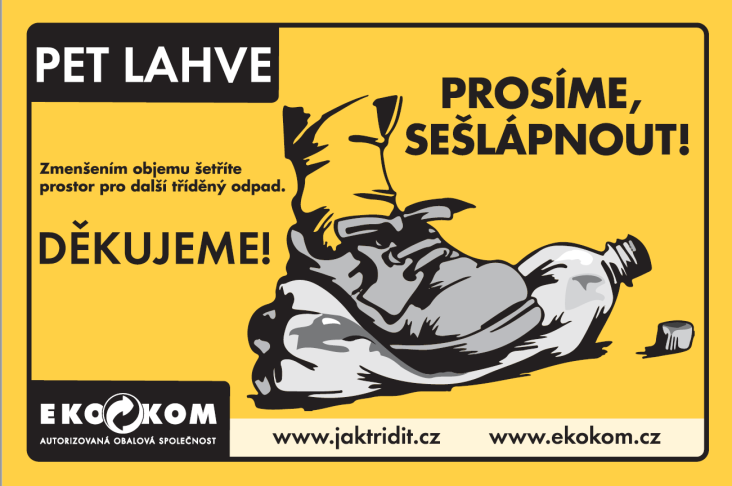 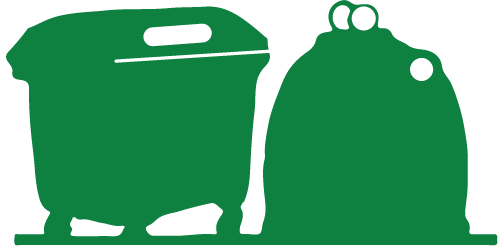 DĚKUJI VÁM ZA POZORNOST

Jana Úšelová
Regionální manažerka AOS EKO-KOM pro Kraj Vysočina
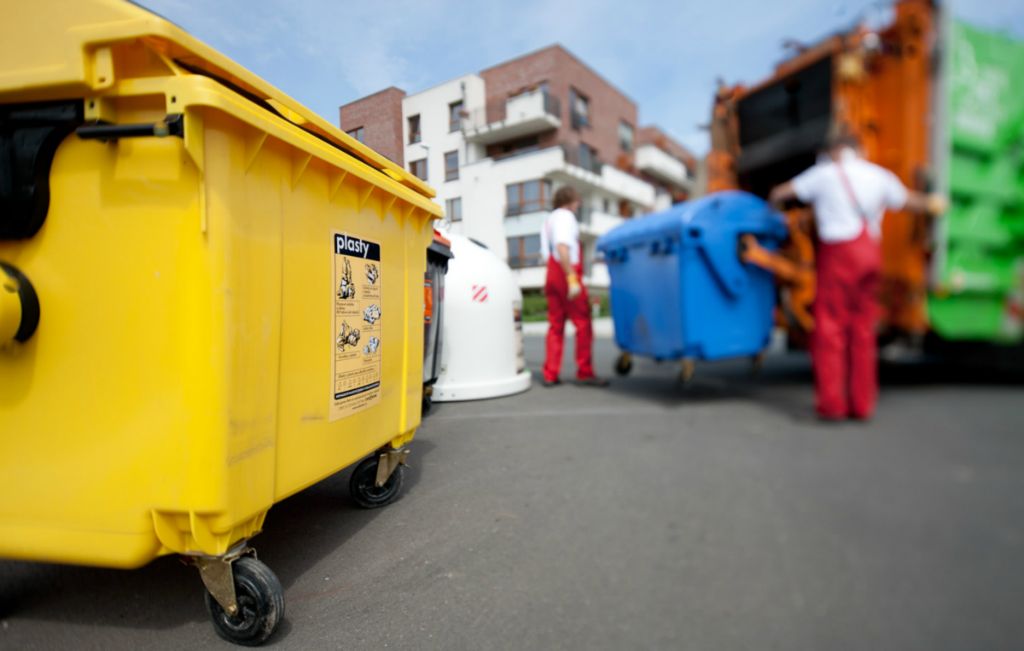 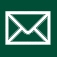 uselova@ekokom.cz

602 432 983
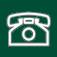 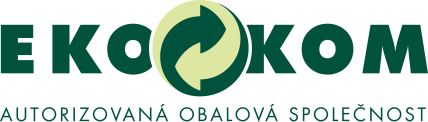